Собиратели русских сказок
Бястинов Алеша
4 «в» класс МОБУ СОШ № 17
Кл. рук. Попова О. П.
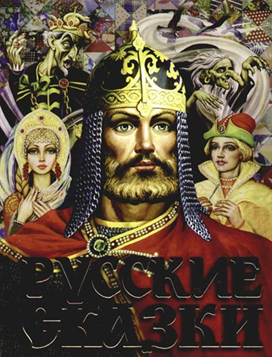 Сказки нас учат хорошим качествам, таким как смелость, честность, доброта. Рассказы о волшебных приключениях самых различных персонажей всегда преувеличены, но именно эта их черта служит особенно яркому восприятию. В сказках всегда побеждает добро. Сказки высмеивают лень или глупость, излишнее мечтательство или болтливость.
	Сказки показывают, насколько богатой может быть  речь.
Сказки потому назвали так, что их сказывают. Они появились очень давно, наверное, еще в те далекие времена, когда человек научился говорить. Долго сказки жили только в народной памяти. Ведь записывать их стали сравнительно недавно – лишь 150 лет назад. Некогда ходили по Руси «бахари» – сказочники, ходили веселые скоморохи. Вокруг них всегда собиралась толпа – кому неохота узнать про чудо-чудное!
В разных уголках России рассказывали разные сказки и даже одну и ту же, но по-разному. Многие сказки с годами забываются. Но жили на свете люди – они не просто любили сказки, а сохраняли, записывали: сельский учитель, врач, студент, грамотный крестьянин.
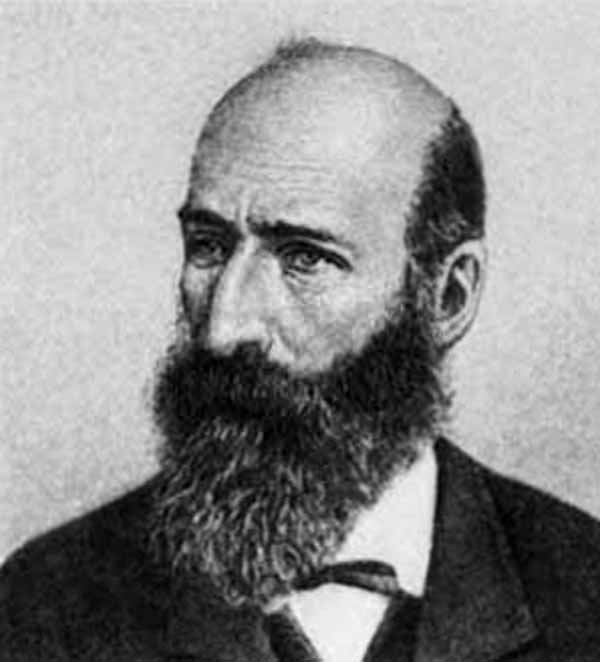 Главный собиратель и издатель русских народных сказок — Александр Николаевич Афанасьев (1826—1871). 600 сказок подарил он читателям. Афанасьев назвал свой сборник хорошо и просто – «Народные русские сказки». Прошли годы, народ понял, какие сокровища сберег Афанасьев, и теперь книга имеет другое название – «Народные русские сказки А. Н. Афанасьева».
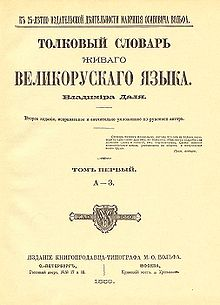 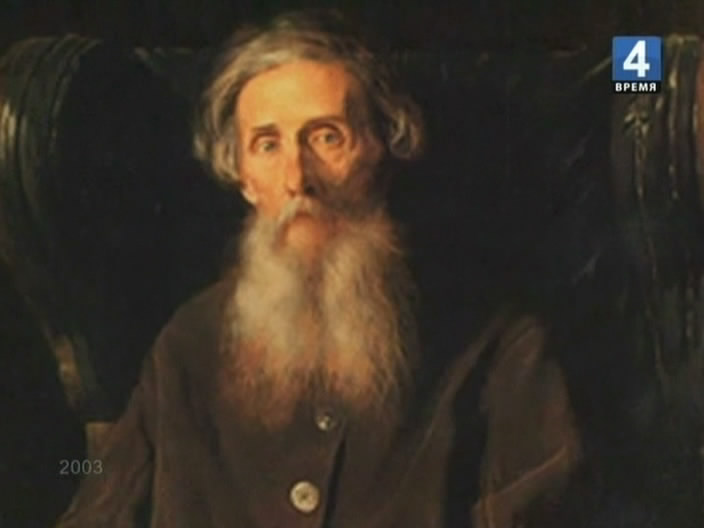 Русский ученый, писатель Влади́мир Ива́нович Даль родился в 1801 году  Он составитель «Толкового словаря живого великорусского языка». Он собрал очень много сказок  для детей.
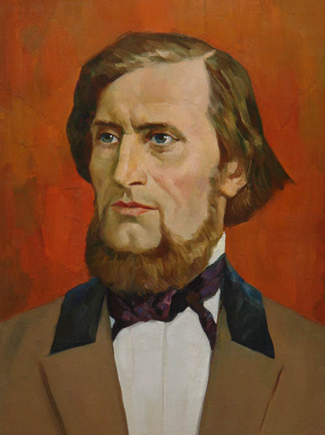 Великий русский педагог Ушинский Константин Дмитриевич - основоположник русской педагогической науки, до него в России не существовавшей. Он родился в 1824 году. Для детей он написал «Детский мир» и «Родное слово». Это были первые в России учебники для начального обучения детей, и это были первые массовые и общедоступные книги. Книги свои он писал о природе, о мире животных.
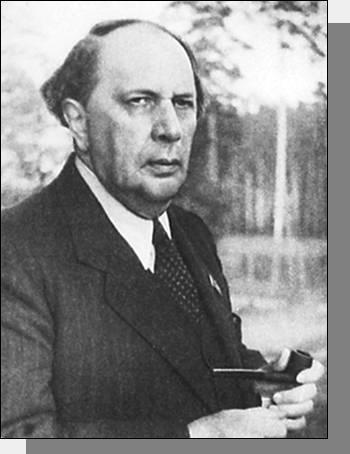 Алексей Николаевич Толстой родился в 1883 году.. Он писатель многогранного и яркого дарования. Им созданы романы о современности и историческом прошлом нашей Родины, рассказы и пьесы и сказки для детей. Для детей он написал сказку "Золотой ключик, или Приключения Буратино". Большой раздел своего творчества Алексей Николаевич Толстой посвятил собиранию русских народных сказок и подготовке текста сказок для опубликования в детских сборниках.
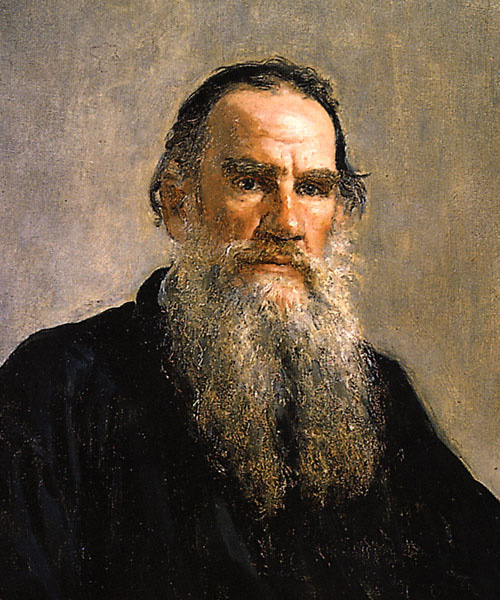 Великий писатель и мыслитель Лев Николаевич Толстой родился в 1828 году. Он написал очень много известных произведений. Лев Николаевич известен, как автор «Азбуки», «Новой азбуки» и «Книги для чтения», по которым училось читать не одно поколение детей.